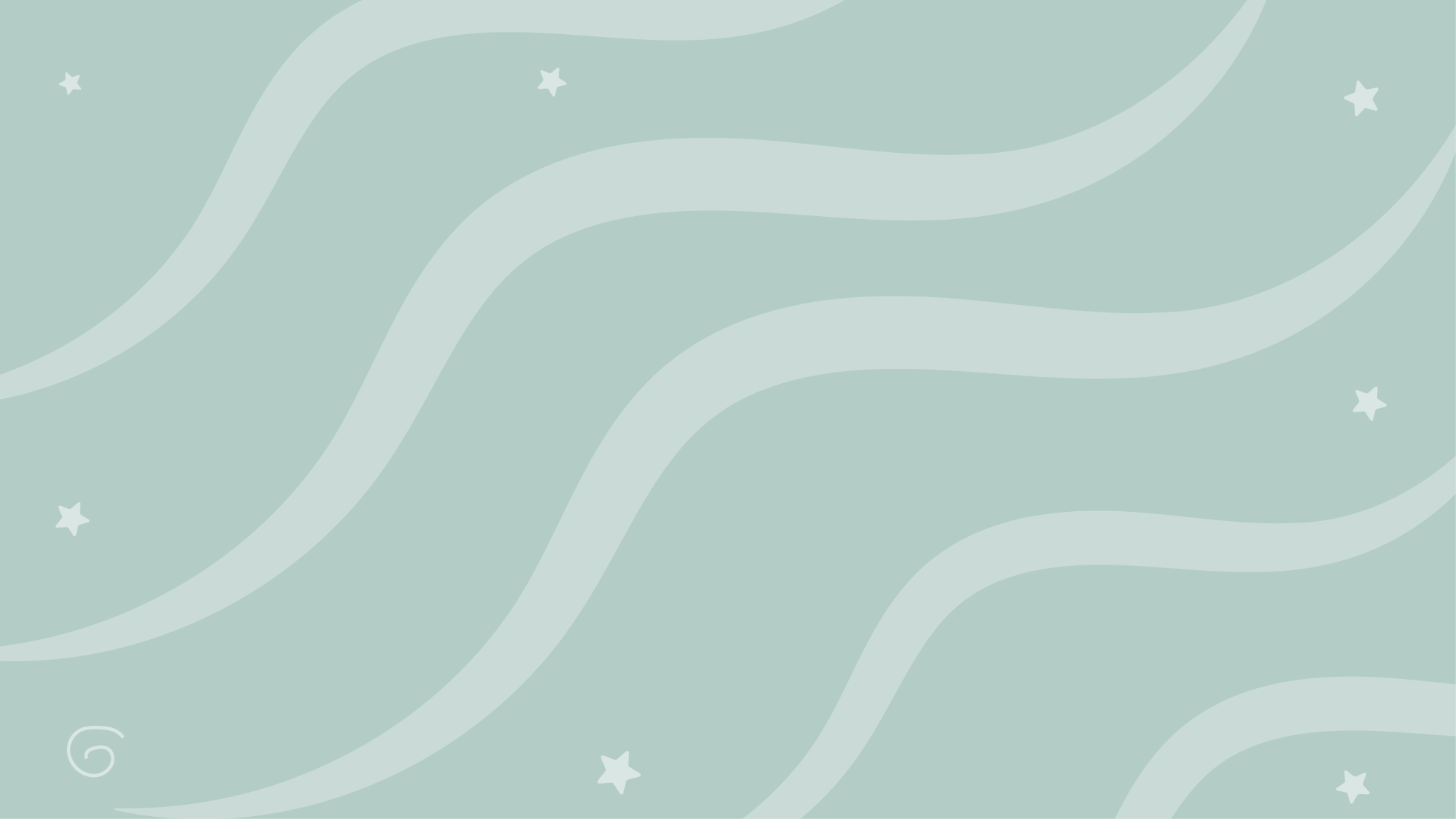 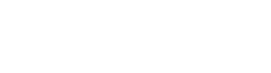 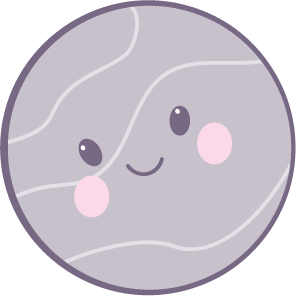 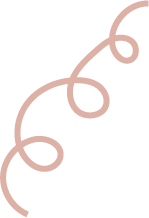 Cute Slides
Border Templates
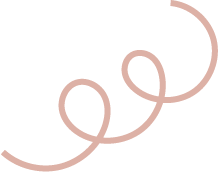 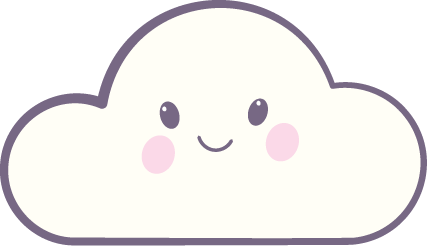 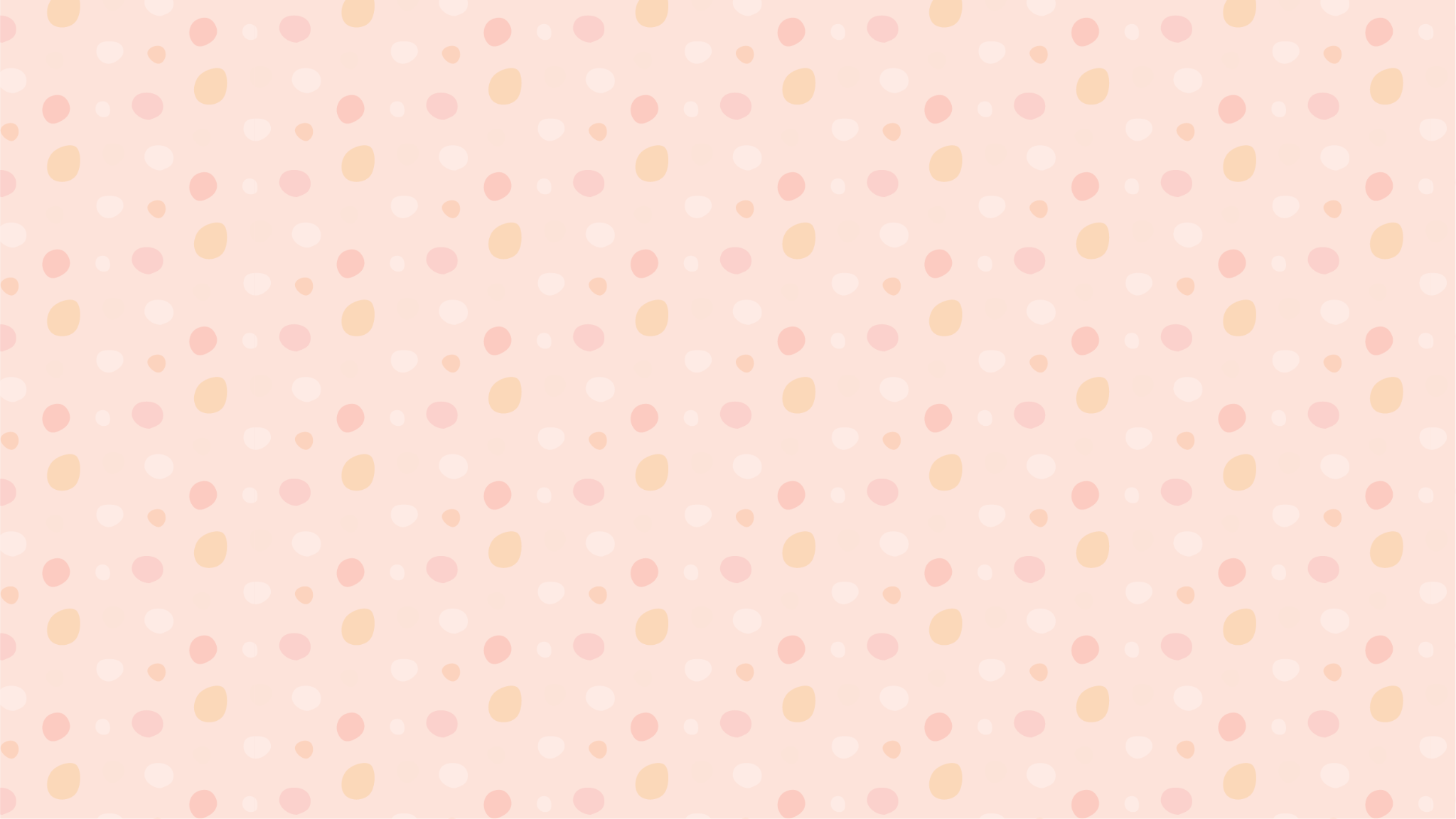 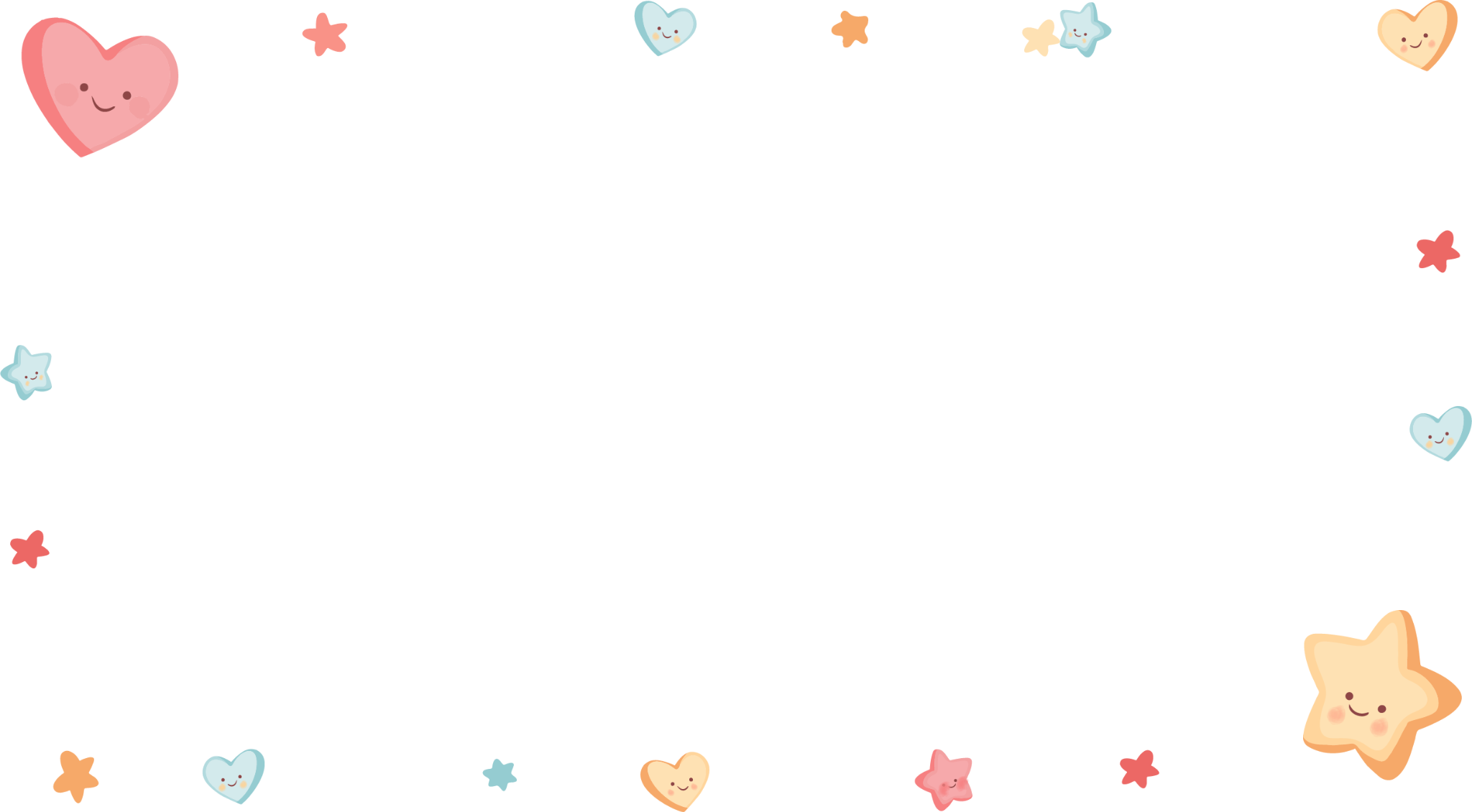 Write Your 
Text Here
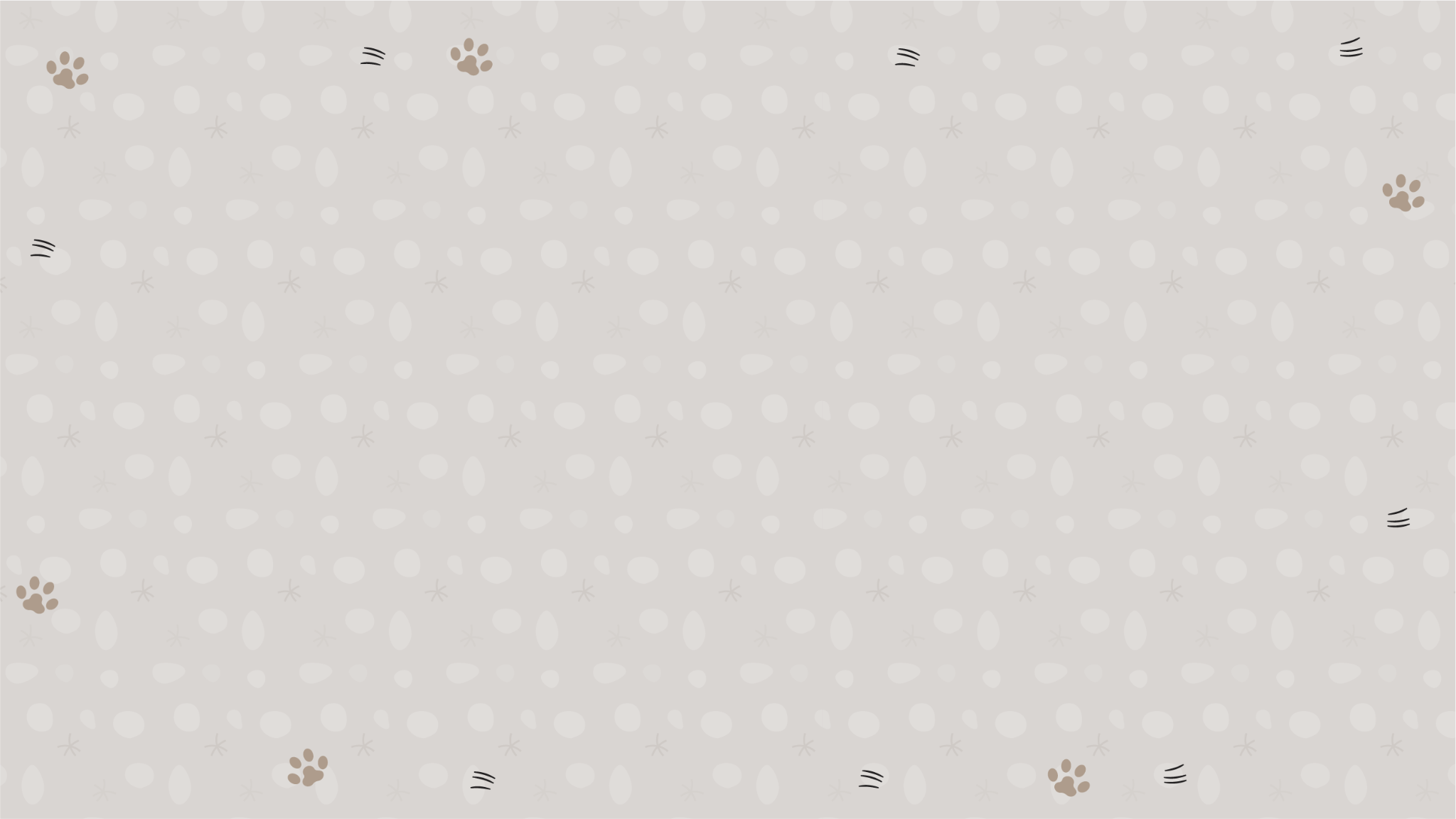 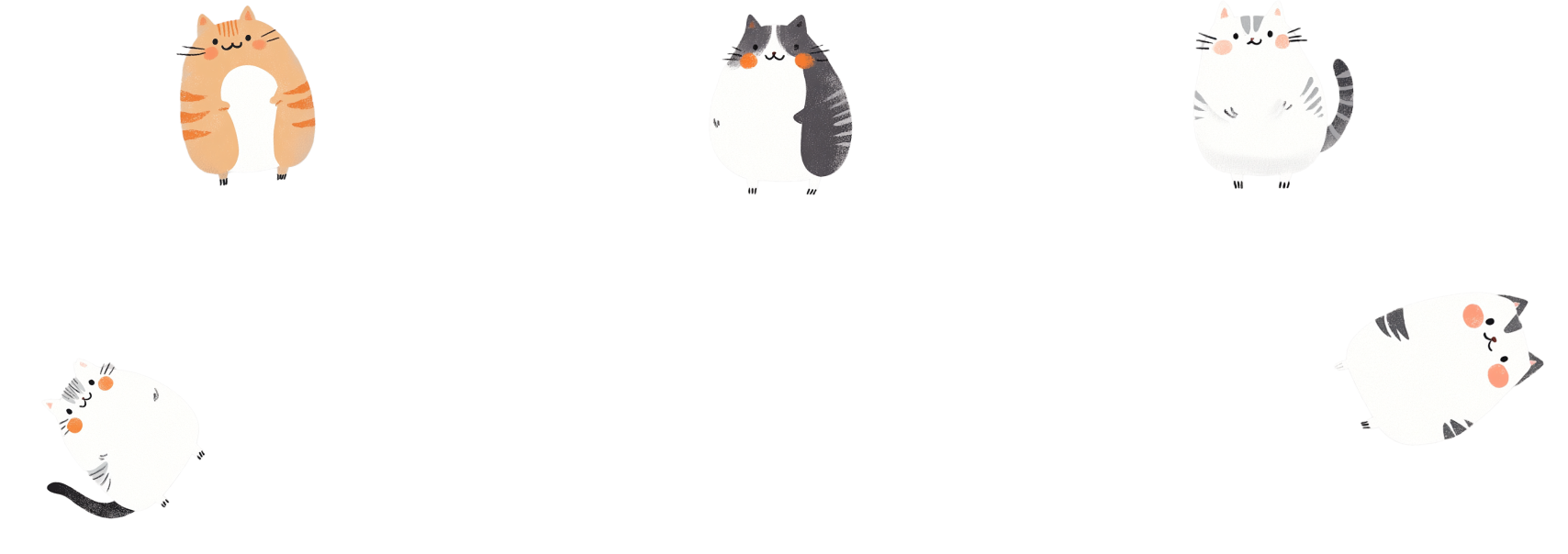 Write Your 
Text Here
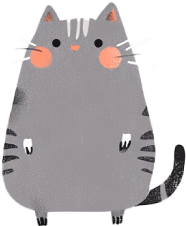 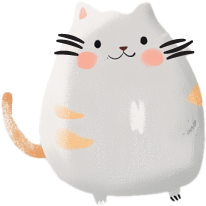 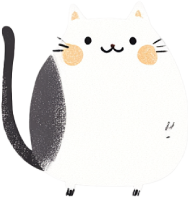 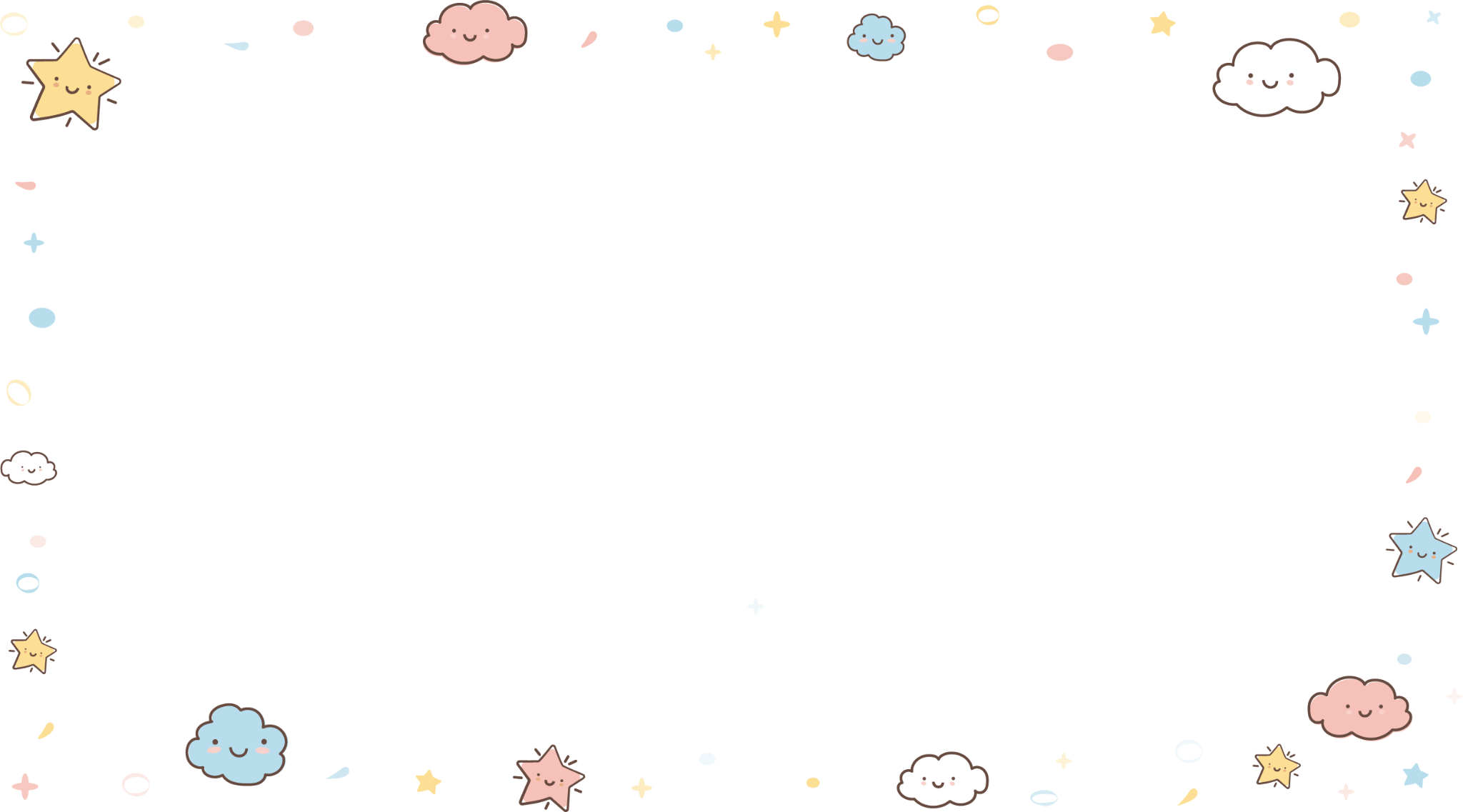 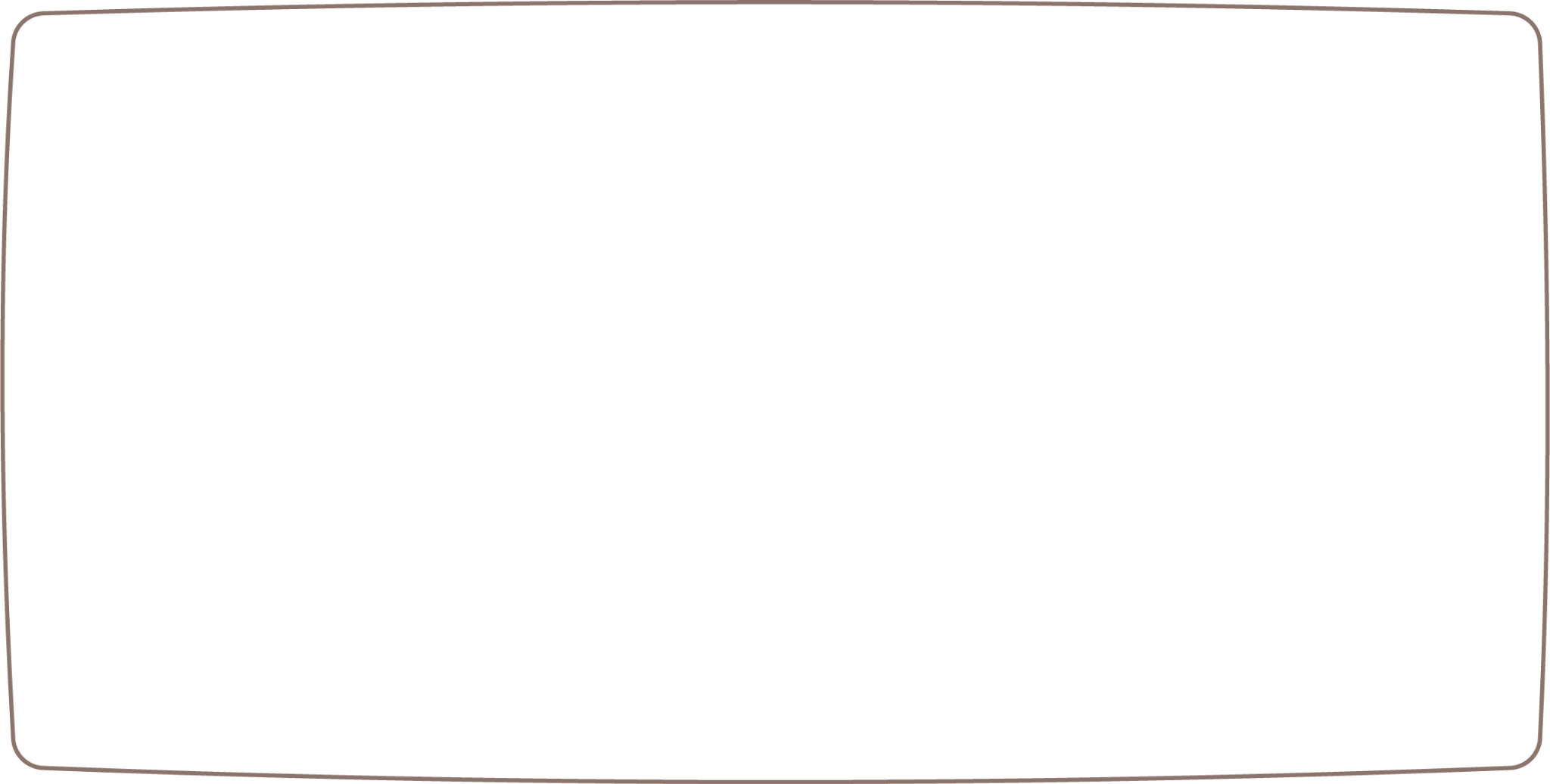 Write Your 
Text Here
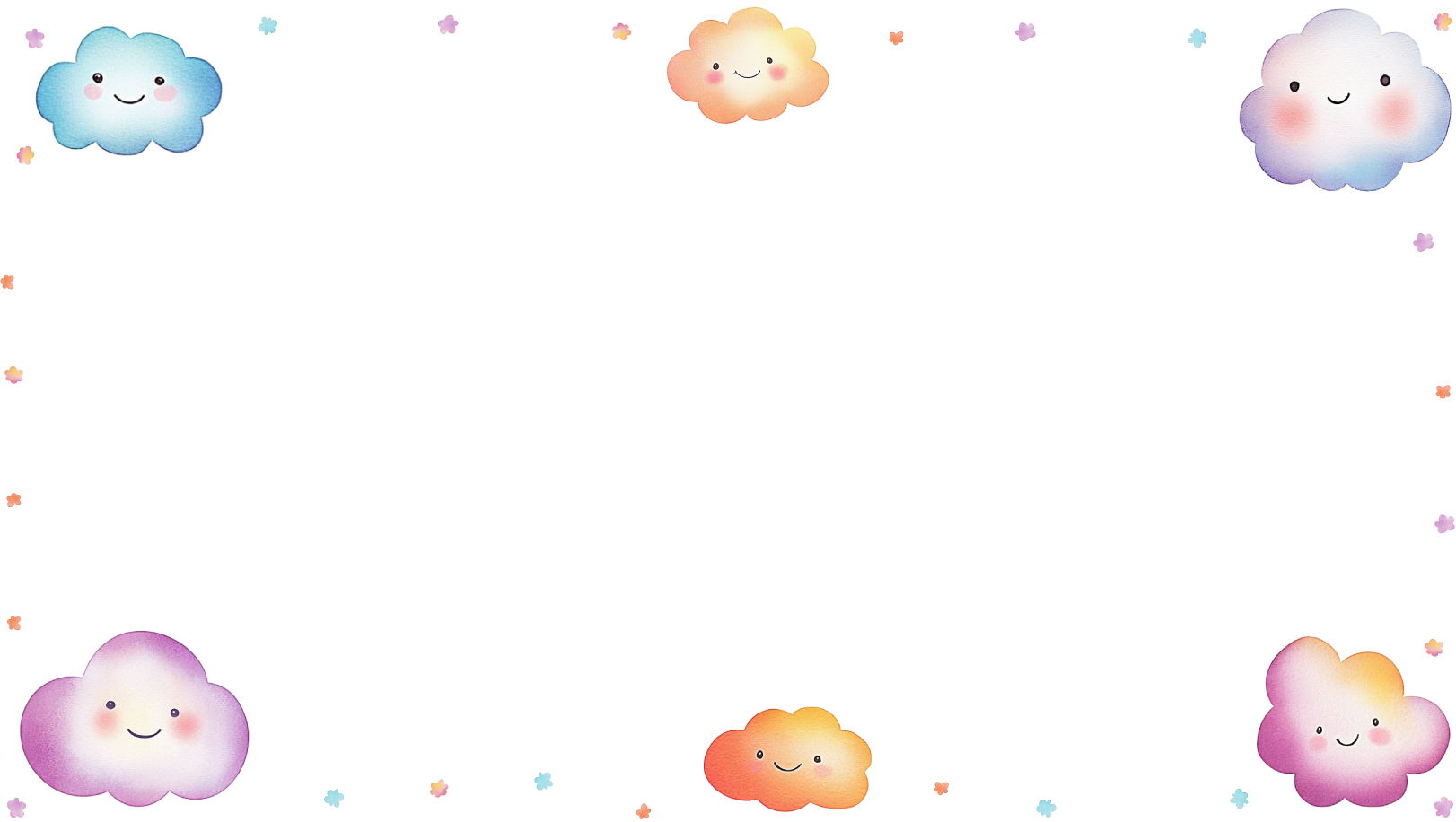 Write Your 
Text Here
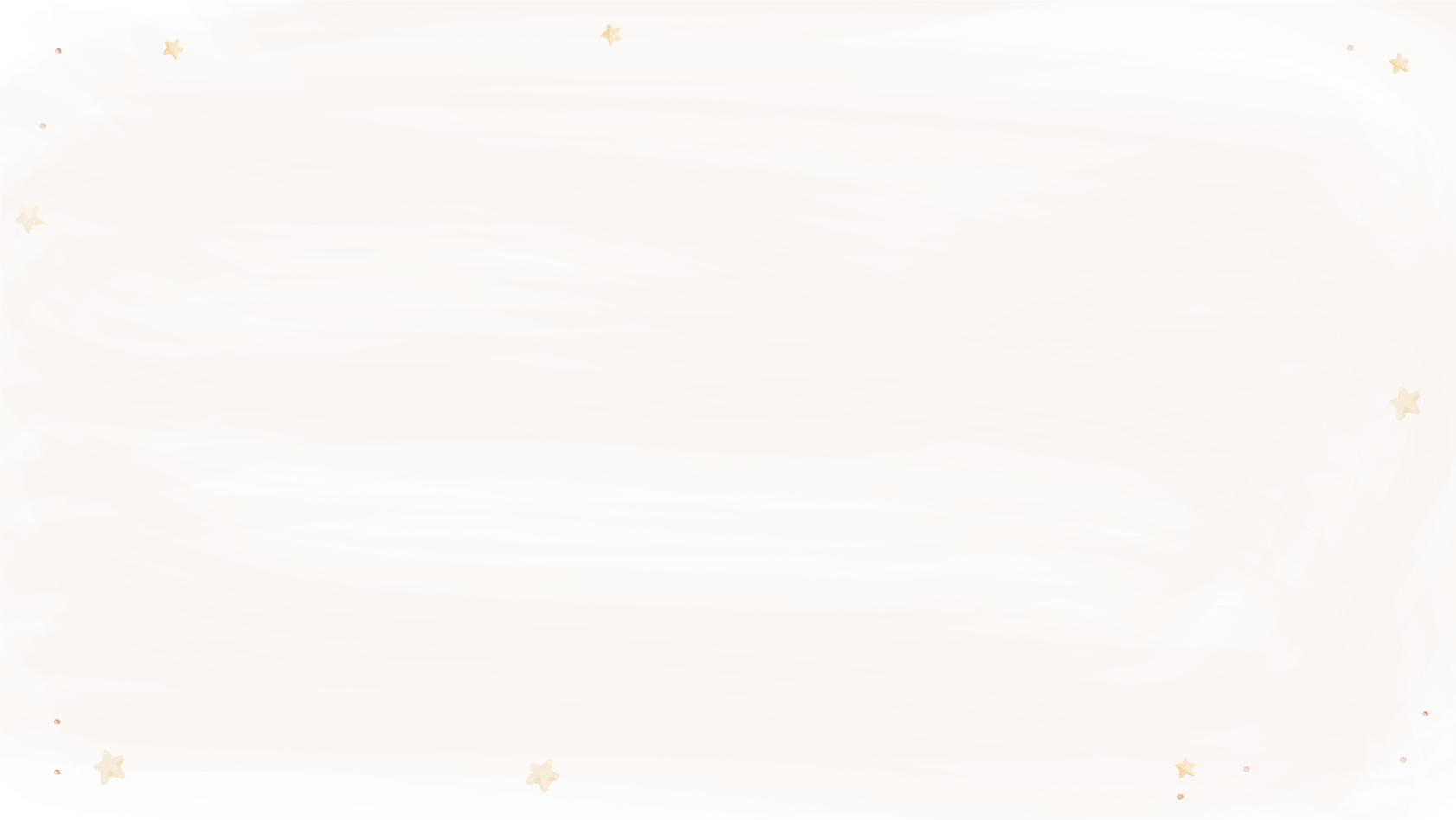 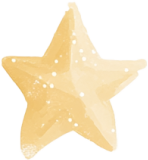 Write Your 
Text Here
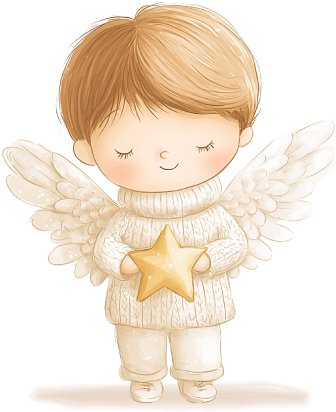 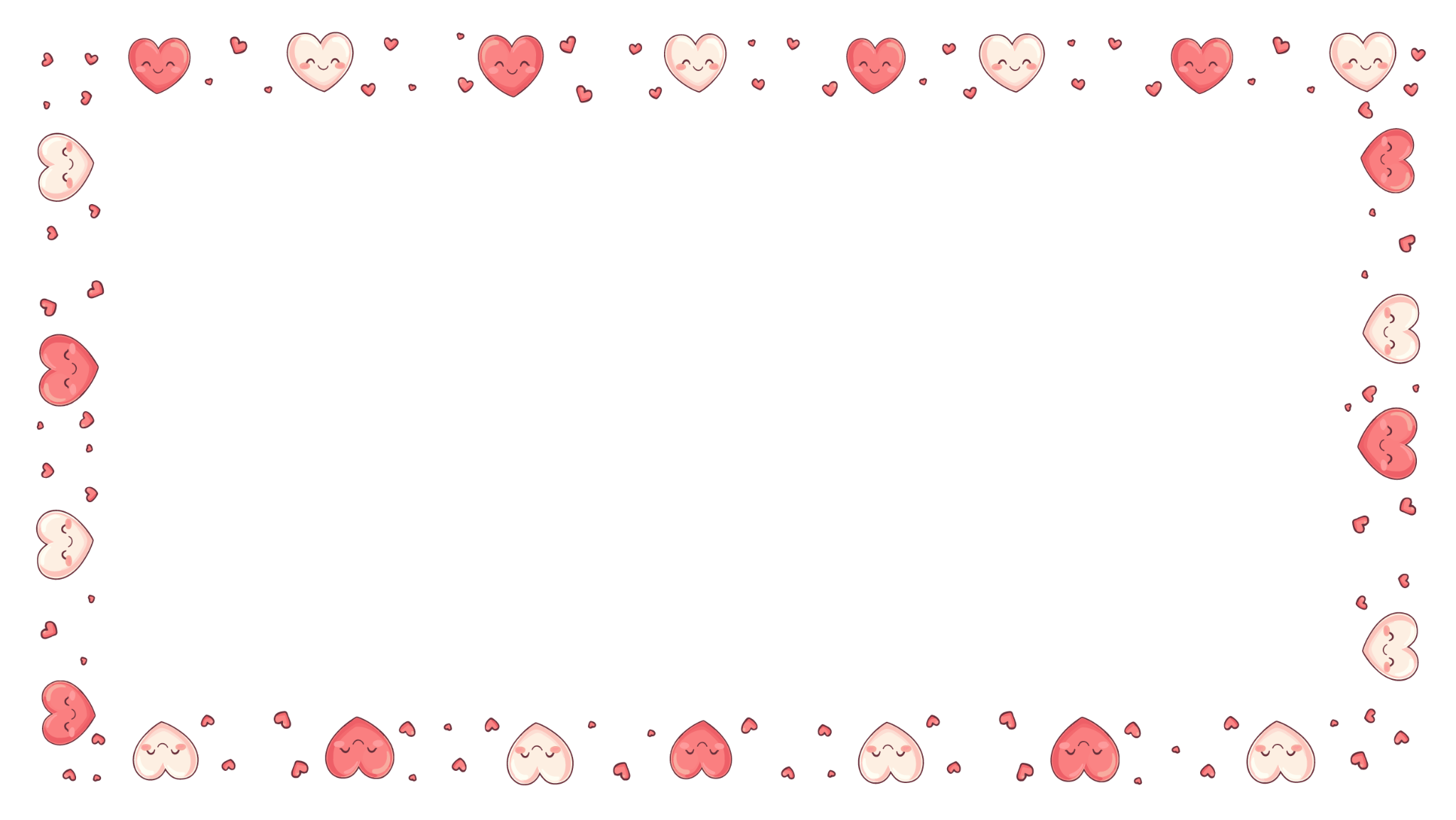 Write Your 
Text Here
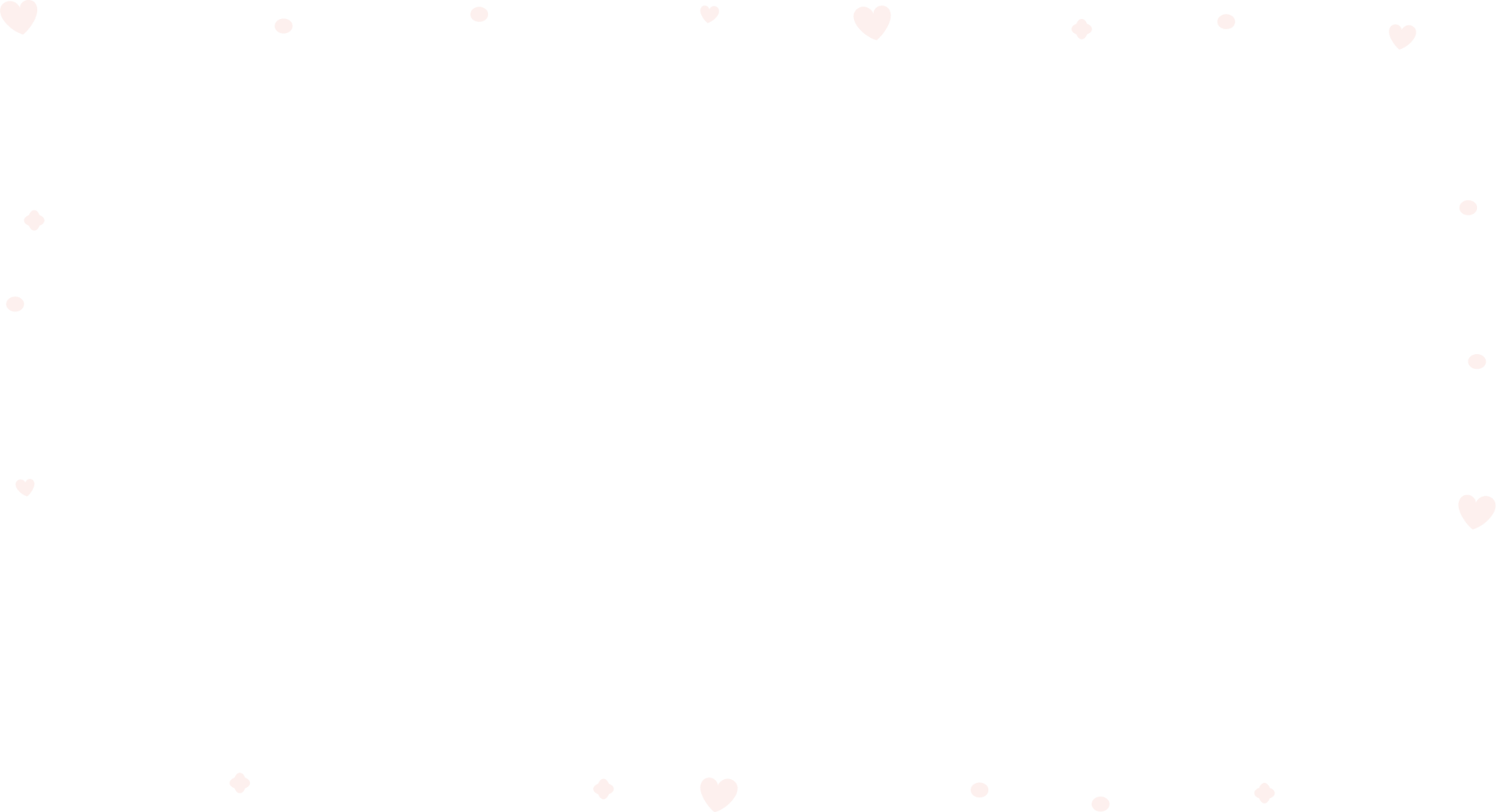 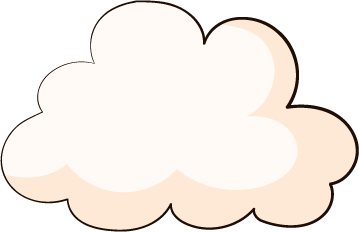 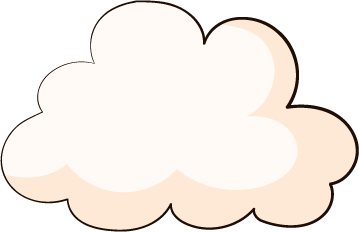 Write Your 
Text Here
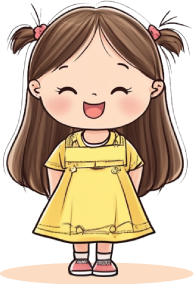 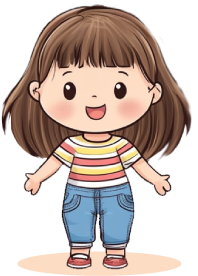 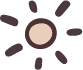 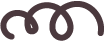 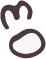 Write Your 
Text Here
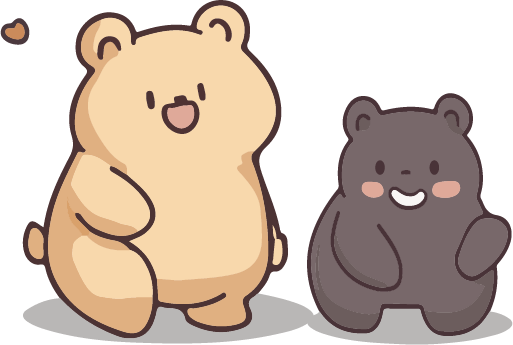 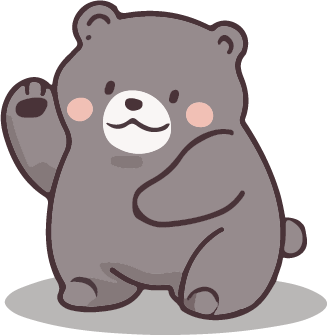 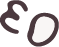 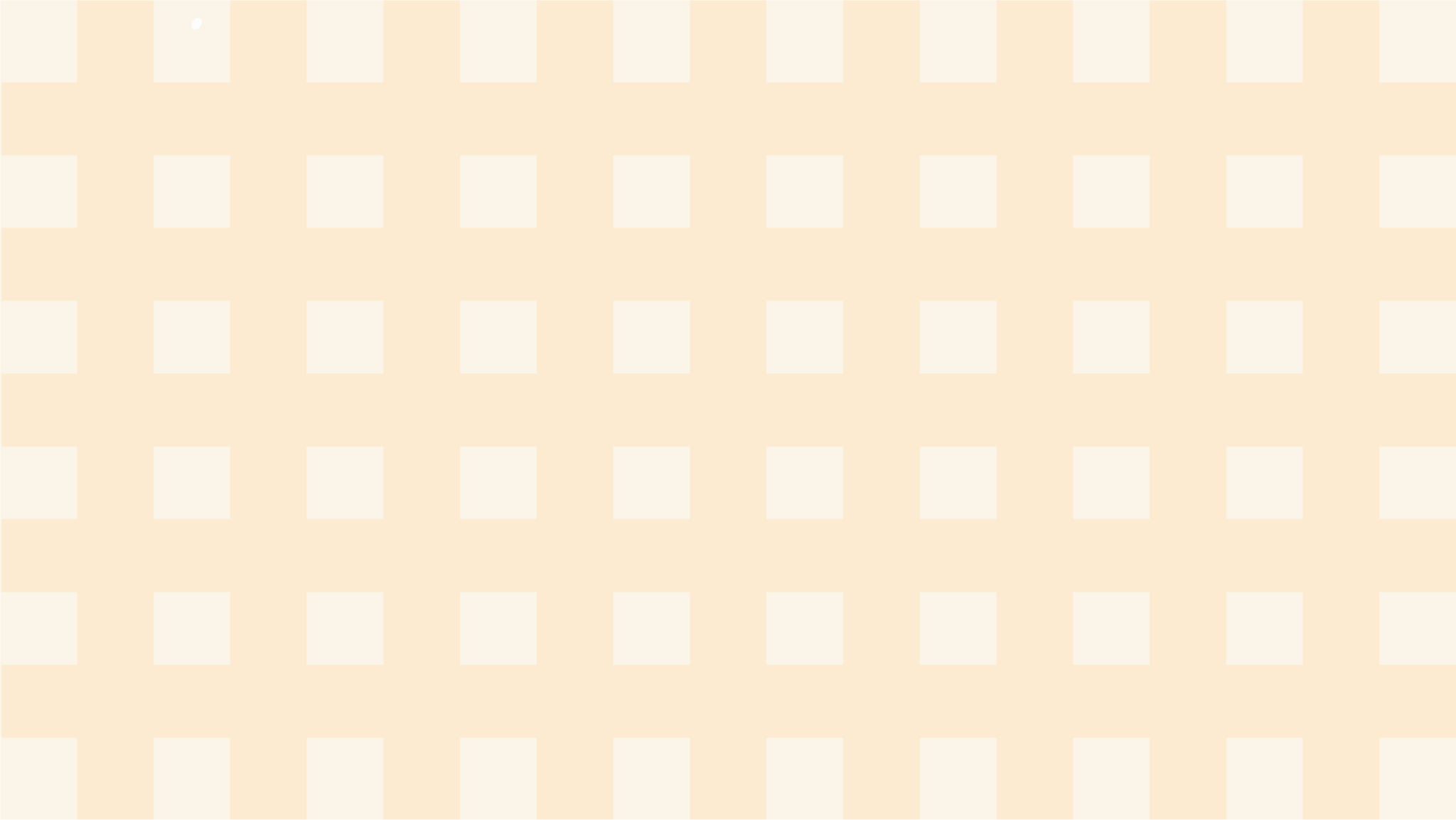 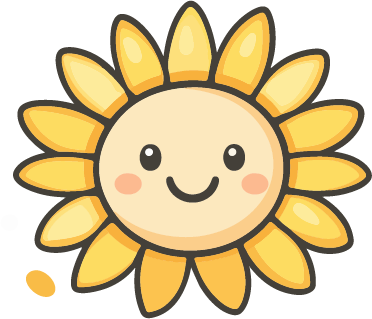 Write Your 
Text Here
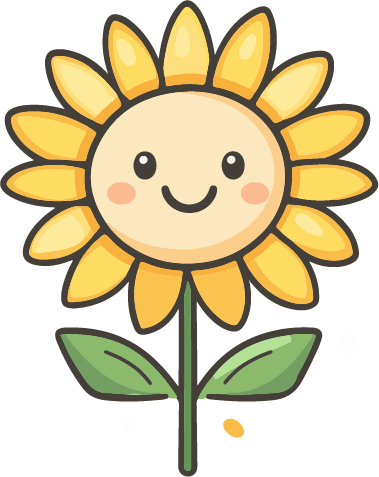 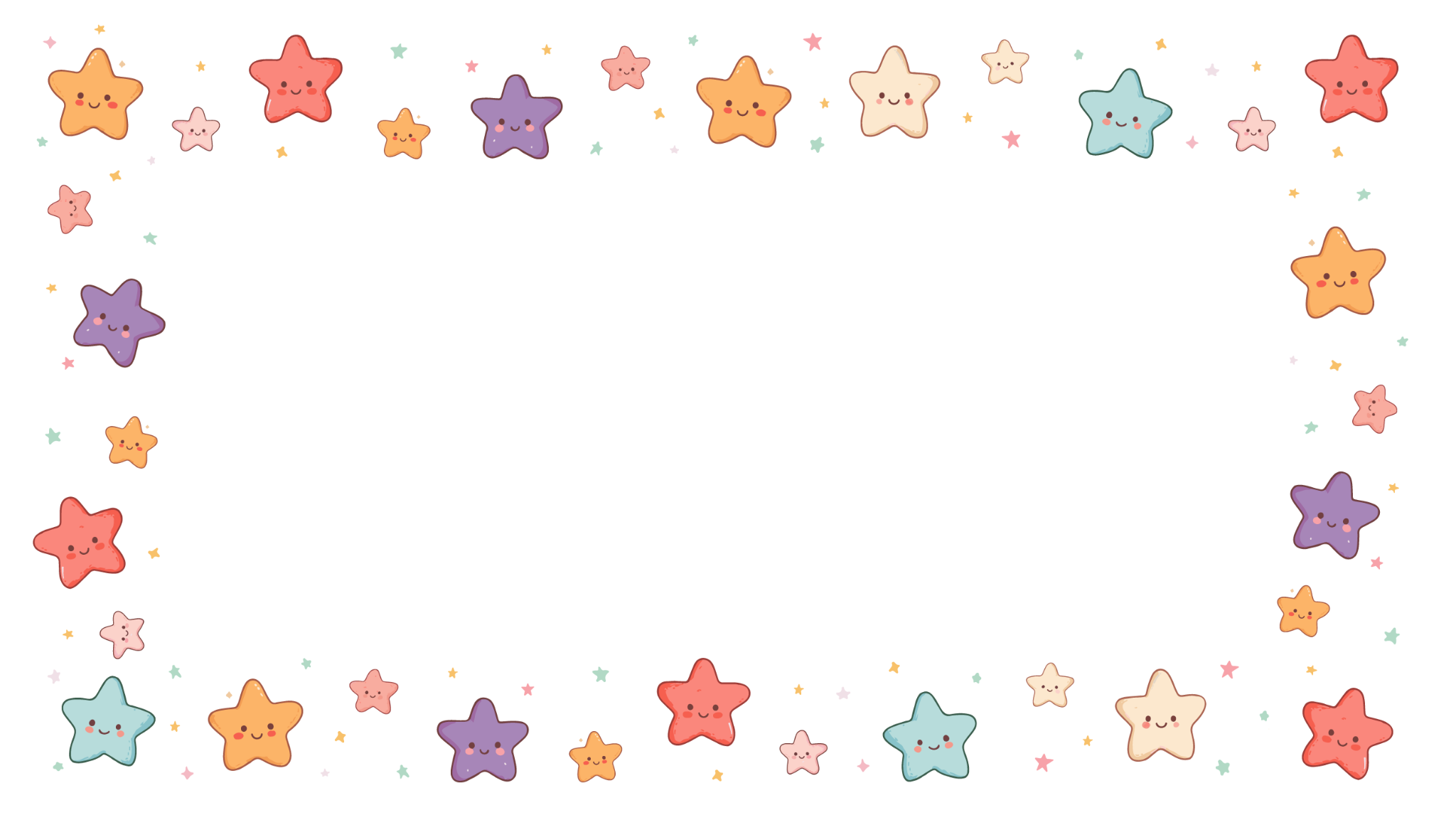 Write Your 
Text Here